История возникновения кинезиологии
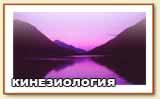 Что такое кинезиология
Слово "кинезилогия" происходит от греческого слова "кинезис", обозначающего движение, и "логос" - наука. В медицине так называется изучение мышц и движений тела. 

Федерация Кинезиологии использует следующее определение: Кинезиология, буквально изучение движений тела, - это целостный подход балансирования движения и взаимодействий человеческих энергетических систем.
История возникновения кинезиологии
Основателем науки о движении человека был Аристотель (384 – 322 г.г. до н.э.), впервые описавший действие мышц и осуществивший их геометрический анализ. 
Его пионерские усилия заложили основу последующих работ Галена (131 – 201 г.г.), Галилея (1564 – 1643 г.г.), Ньютона (1642 – 1727 г.г.) и Борелли (1608 – 1679 г.г.). 
Работы этих философов и ученых привели к тому, что движение человека стали рассматривать как последовательность взаимодействий мышц и внешних сил, воздействующих на систему из окружающей среды.
Прикладная кинезиология
Использование мышечного тестирования для диагностики состояния организма получило дальнейшее развитие и обоснование в прикладной кинезиологии – детище Джорджа Гудхарта, наблюдательного и творческого американского врача из Детройта, штат Мичиган, США. 

Прикладная кинезиология – это целостный подход, основанный на концепции Триады здоровья, которую составляют структурные, химические и эмоциональные факторы.
Целебное прикосновение. Вклад доктора Джона Тая
Целью «Целебного прикосновения» стало обучение самопомощи через балансирование энергии.
Это не терапия, этот курс нельзя использовать для диагностики или лечения. 
В «Целебном прикосновении», как и в прикладной кинезиологии, используются такие же основные концепции: Триада здоровья, мышечное тестирование, связь меридианов, органов и мышц, только изучается ограниченное количество мышц и меньший набор корректирующих техник.
Образовательная кинесиология
Автором этого направления стал Пол Деннисон, который  после 20-ти летней работы с детьми во вспомогательном центре в Калифорнии в 1979 году прошел курс обучения «Целебному прикосновению». 
В 1982 году Деннисон разработал программу восстановления координации и включил в нее наряду с детьми и взрослых. Результаты оказались успешными. 
Образовательная кинесиология в основном применяется в педагогических целях для улучшения обучения, в частности чтения, письма, математики, запоминания и пр. Она оказывает помощь, как детям, так и взрослым, в ситуациях, требующих ясного мышления или связанных с проблемными областями.
В этом методе уделяется особое внимание восстановлению взаимодействия и координации между правым и левым полушариями, а затем между другими частями мозга
Концепция «Три в одном»
В 1972 году Г. Стокс и Д. Уайтсайд разработали новый подход – концепцию «Три в одном», который включил в себя работу с телом и эмоциями, достижения нейробиологии и их собственные оригинальные находки.

Они уделили гораздо больше внимания эмоциональной стороне жизни человека. Мышечное тестирование предлагалось использовать для определения стрессов и их коррекции. 
Техники концепции «Три в одном» в первую очередь восстанавливают способность осуществлять свободный выбор в настоящем времени без тормозящих последствий прошлого опыта.
Кинезиология в России
Впервые с термином «прикладная кинезиология» российские врачи познакомились на международной конференции по мануальной терапии в мае 1990 г. в Москве. Доклад о прикладной кинезиологии сделали президент Европейской Коллегии Прикладной Кинезиологии Джозеф Шейфер и вице-президент Кристофер Смит. Затем в России проводились семинары: в Новокузнецке, в Санкт-Петербурге, во Владивостоке. Постепенно этот метод завоевал внимание специалистов, была создана Межрегиональная Ассоциация прикладной кинезиологии.
 
В нашей стране также известна образовательная кинесиология. У нас изданы следующие книги: «Образовательная кинесиология: баланс общения личности» Линды Сьюиз Ханек в 1998 году  и «Мудрое движение. Мы учимся не только головой» Карлы Ханнафорд в 1999 году. 

Направление «Три в одном» в Россию впервые привезла американка Кэрол Энн Хонц в 1991 г. Она сама пишет в своей книге «Безграничные возможности».
Психотерапевтическая кинезиология
Для помощи пациентам с длительными глубокими проблемами, особенно в области психического здоровья, было разработано личностно-ориентированное направление – психотерапевтическая кинезиология.
За основу была взята психогенетическая теория и модель личности [Валентик Ю.В., 1993], базирующаяся на представлении о том, что психика формируется и функционирует в рамках процесса развертывания генетической программы.
Базовые этические принципы
Ненасилие.
Достижение компромиссов.
Добровольное согласие.
Оказание помощи.
Доброжелательность.
Право выбора.
Проверка на безопасность.
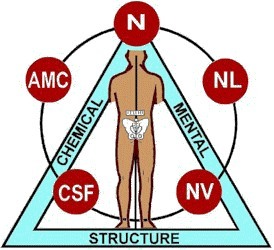